EESTI VII OMAVALITSUSPÄEV„ELULE AASTAID JA AASTATELE ELU!“
SULEV LÄÄNE
AVASÕNAD
VILJANDI, 29.09.2022
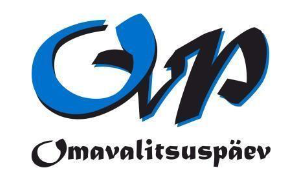 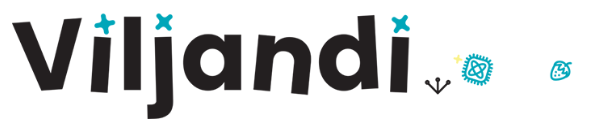 PALJU ÕNNE EESTI VII OVP VALLAD & LINNAD, EDU KAASTEELISTELE
Südamlik tänu kõigile OVP korralduskomitee liikmetele ning insitutsioonidele;
Tänusõnad Viljandi linna ja maakonna juhtide ja töötajatele, kes väga palju panustanud OVP ettevalmistamisse ja korraldamisse
Suur tänu kõigile OVPst osavõtjatele, sh esinejatele ning moderaatoritele;
16.11.2021 KOHTUMINE RIIGIKOGU JUHATUSEGA
EESTI OMAVALITSUSPÄEV KUI RIIKLIK TÄHTPÄEV - EESTI VI OMAVALITSUSPÄEVA JA HARJUMAA OMAVALITSUSPÄEVA DEKLARATSIOONIDE ÜLEANDMINE RIIGIKOGU JUHATUSELE
17.01.2022 kell 16.00:Kohtumine Aivar Koka, Helmen Küti ja Tiiu Aroga"Elule aastaid ja aastatele elu!"
AEG:		17.01.2022 kell 16.00

KOHT:	Riigikogu
TEEMAD:
Eesti VII omavalitsuspäevast (OVP) Viljandis, sh kava ideedest ja sellega seonduvast;
OVP sisu, aja, korralduse jm asjaolude täpsustamine; jätkutegevustest;
OVP võimaliku deklaratsiooni projekti ettevalmistamisest, sh asjakohase töögrupi moodustamisest; konkurss Aasta Tegu ja sellega seonduv;
OVP korralduskomitee võimalikust koosolekust (sh ajast, kohast, päevakorrast jms);
Muud küsimused (sh traditsioonilisest foorumist Riigikogus).
1. OKTOOBER - OMAVALITSUSPÄEV - RIIKLIK TÄHTPÄEV 5. KORDA
Omavalitsuspäeva tähistame 1. oktoobril, kuna siis asuti 1866 looma ning 1990 taastama uut -  oma omavalitsust. 
Eesti I Omavalitsuspäev toimus 4.10.2016 Riigikogu Konverentsikeskuses ning sellega tähistati 150. aasta möödumist Eesti avaliku halduse loomisest. Tegemist oli eestlaste ja lätlaste avaliku halduse loomisesega 1866, kuna 1. oktoobril jõustus esimene avaliku halduse seadus “Makoggukonna Seadus Baltia-merre kubbermangudele    Ria-,Tallinna- ja Kura-male“. 
1. oktoobril 1990. said esimestena taas omavalitsusliku staatuse Kuressare linn ning Muhu vald
II Omavalitsuspäev 2917. aastal võttis enne haldusrefmormi kokku kokkasu 28 aastat toiminud omavalitsussüsteemi ja avaldas tunnustust selle loojatele ja arendajatele.
III Omavalitsuspäev toimus 2018 esmakordselt väljaspool Tallinna, Narvas teemaks EESTI JA EUROOPA LIIT – TÄNASED ARENGUD JA TULEVIKU KOOSTÖÖ VÕTMETEEMAD  NARVAS ning IDA-VIRUMAAL 
– ESIMEST KORDA RIIKLIK TÄHTPÄEV …
Viljandimaa Omavalitsuspäeva protokoll nr 1, 17. jaanuar 1992 …
Viljandimaa Omavalitsuste Liidu algatustoimkonna nimel avab esimese Omavalitsuspäeva hr Helir-Valdor Seeder ja tegi ettepaneku valida istungi juhatajaks Märt Moll (Suure-Jaani linnapea) …
I Viljandimaa Omavalitsuste Liidu asutamine
Märt Moll tegi lühiülevaate algatusrühma tööst, kes leidis et loodav ühendus on vajalik organ, mille kaudu kostaks selgemalt omavalitsuste hääl ning kes suudaks teha majanduslikku koostööd iseseisvunud valdade vahel …
POOLT: 25, VASTU 0, ERAPOOLETUID 3
Nõupidamised Viljandis, Riigikogus, Tallinna Ülikoolis, õhtuti Zoomis …
OVP DEKLARATSIOONI PROJEKT & TÖÖTOAD NING OMA LIPP
Lisaks korralduskomiteele alustas tööd ka OVP  deklaratsiooni töögrupp, kelle poolt on ette valmistatud valdkonna probleeme käsitlev ning võimalikke lahendusteid pakkuv deklaratsiooni projekt, mis on kavas traditsiooni kohaselt esitada Riigikogu juhatusele, Vabariigi Valitsusele ning Eesti Linnade ja Valdade Liidu juhatusele
 Töögruppi kuulusid riigi ja kohaliku omavalitsuse, ülikoolide ning kolmanda sektori asutuste juhid ning asjatundjad: Tiiu Aro ja töögrupp koosseisus Helmen Kütt, Aivar Kokk, Sulev Lääne, Katrin Niglas, Indrek Grauberg, Merike Sisask, Lauri Leppik, Kristjan Port, Leif Kalev, Katri-Liis Lepik, Rivo Noorkõiv, Aare Kruuser, Sulev Mäeltsemees, Eve East, Veikko Luhalaid, Jan Trei, Sirje Ludvig, Andre Sepp, Madis Sarik, Tanel Tammela, Katrin Markii, Kersten Kattai, Kadi Kriit, Kalle Sepp;
Väga oluline on olnud ka töötubade ettevalmistamine, kus koos avaliku võimu esindajatega on esimest korda väga suur roll ka teadlastel
Täna leidis aset ka OMAVALITSUSPÄEVA LIPU ÕNNISTAMINE …
OLIVER LOMP: Me hakkame vaikselt hulluks minema
Sotsiaalministeerium avaldas eelmisel nädalal Tervise Arengu Instituudi ja Tartu Ülikooli poolt aastatel 2020–2022 läbi viidud väga sünge uuringu. Igal viiendal Eesti inimesel on ärevushäire risk ning enam kui veerandil (28%) depressiooni risk. Juba diagnoositud depressioon esineb 12,4% täiskasvanutest. Võrdluseks võib tuua koroonaeelse statistika 2019. aasta detsembrist, mille põhjal oli depressioon diagnoositud 6% täiskasvanuist. Kolme aastaga on seega seis halvenenud enam kui kahekordselt. Juba enne koroonat hoiatas maailma terviseorganisatsioon WHO, et aastaks 2030. saab depressioonist enim töövõimetust põhjustav haigus. Arvestades viimasel kahel ja poolel aastal maailmas toimuvat, on see daatum suure tõenäosusega hirmuäratava kiirusega allapoole tulnud.
PM: Oliver Lomp, Sweep. agentuuri loovstrateeg
3. juuli 2022, 22.39
Me hakkame vaikselt hulluks minema
VABA MAAILM &SÕDA UKRAINAS, ÜRO HÄÄLETUS: 141 vs 4
Koos oleme tugevamad, koostöö annab uusi ideid ning energiat, et uutele väljakutsetele vastata…
MAAILM ON MUUTUNUD - NÜÜD TULEB KA MEIL MUUTUDA, NII RIIGIL, KOHALIKUL OMAVALITSUSEL, ÜLIKOOLIL- IGAÜHEL MEIST
UUED VÄLJAKUTSED – UUED LAHENDUSTEED, NÄITEKS:
Rahandusministeerium sai valmis energia kokkuhoidmise juhised riigiasutustele, soovitades muu hulgas, et reedeti võiks töötada kodus, kontoris tuleks käsi pesta külma veega ning toatemperatuur võiks jääda alla 21 kraadi. Tallinna tehnikaülikooli professori Jarek Kurnitski sõnul on paljud Eesti avalikud hooned üleköetud.
MÕTLEME VEEL…Michio Kaku: INIMESE AJU … ON KÕIGE KEERUKAM OBJEKT MEILE TEADAOLEVAS UNIVERSUMIS
HOIAME EESTI KOHALIKKU OMAVALITSUST JA OMAVALITSUSPÄEVA, NÜÜD KA OVP LIPPU KÕRGEL – EES OOTAVAD OVP RAE VALLAS, VÕRUMAAL …
SUUR TÄNU!
Täname veelkord kaaskorraldajaid, esinejaid, moderaatoreid ning osalejaid!

SUUR TÄNU VILJANDI!!!
EDUKAID OMAVALITSUSPÄEVI!